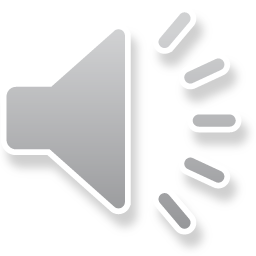 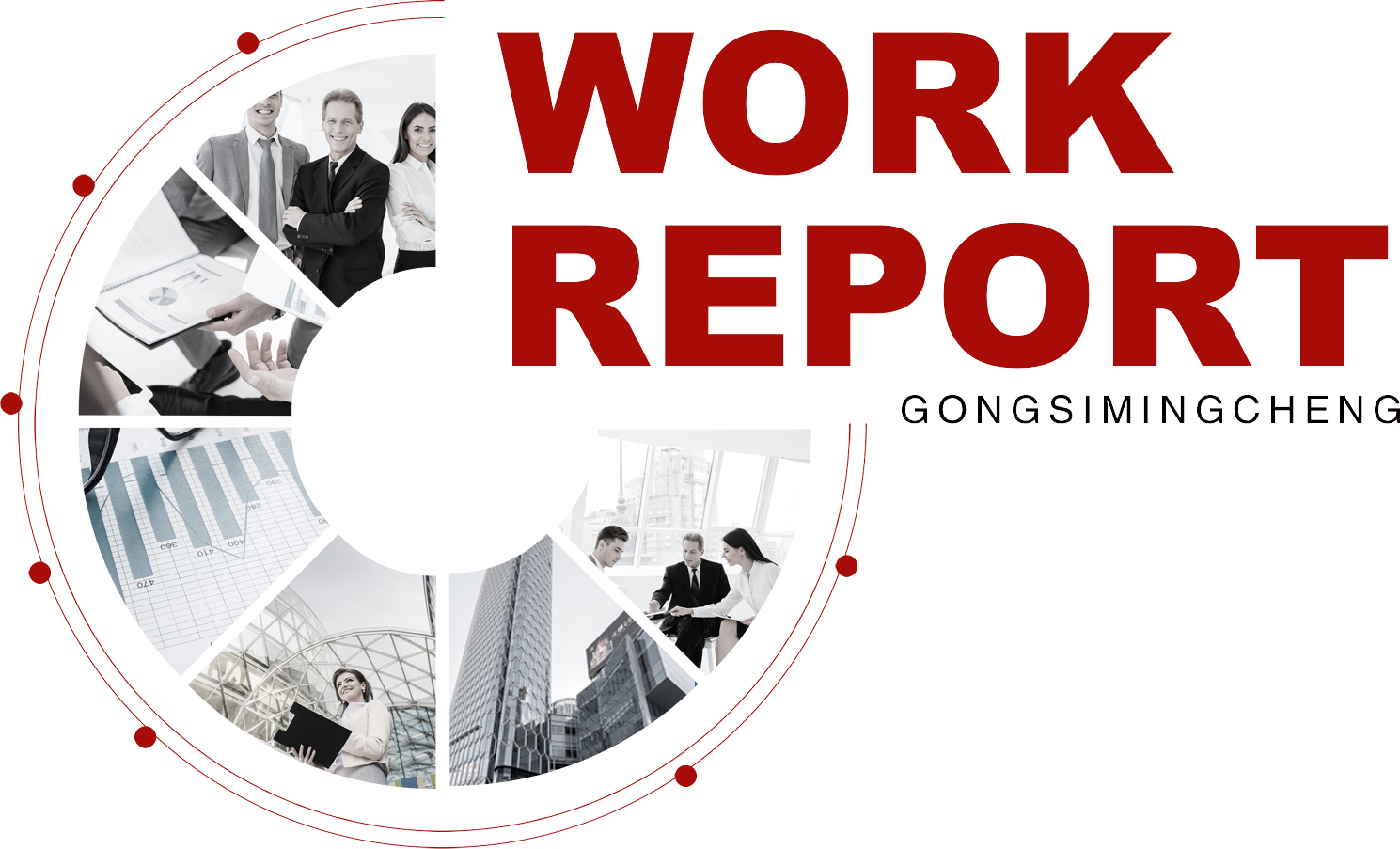 20XX
年中工作汇报
诚信铸就品质 创新引领未来
2019 year-end summary work summarizes the boutique
年中工作概述
01
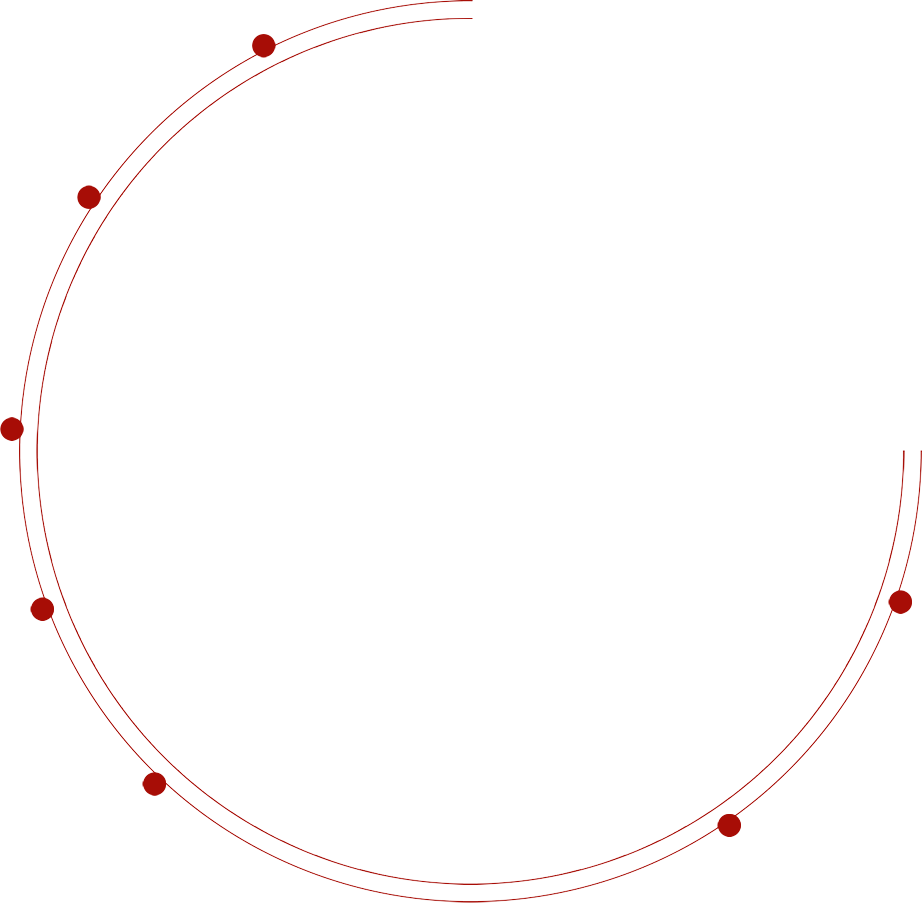 dream what you want to dream; go where you want to go; be what you want to be, because you have only one life and one chance to.
目录
工作完成情况
02
dream what you want to dream; go where you want to go; be what you want to be, because you have only one life and one chance to.
项目成果展示
03
dream what you want to dream; go where you want to go; be what you want to be, because you have only one life and one chance to.
工作中存在的不足
04
dream what you want to dream; go where you want to go; be what you want to be, because you have only one life and one chance to.
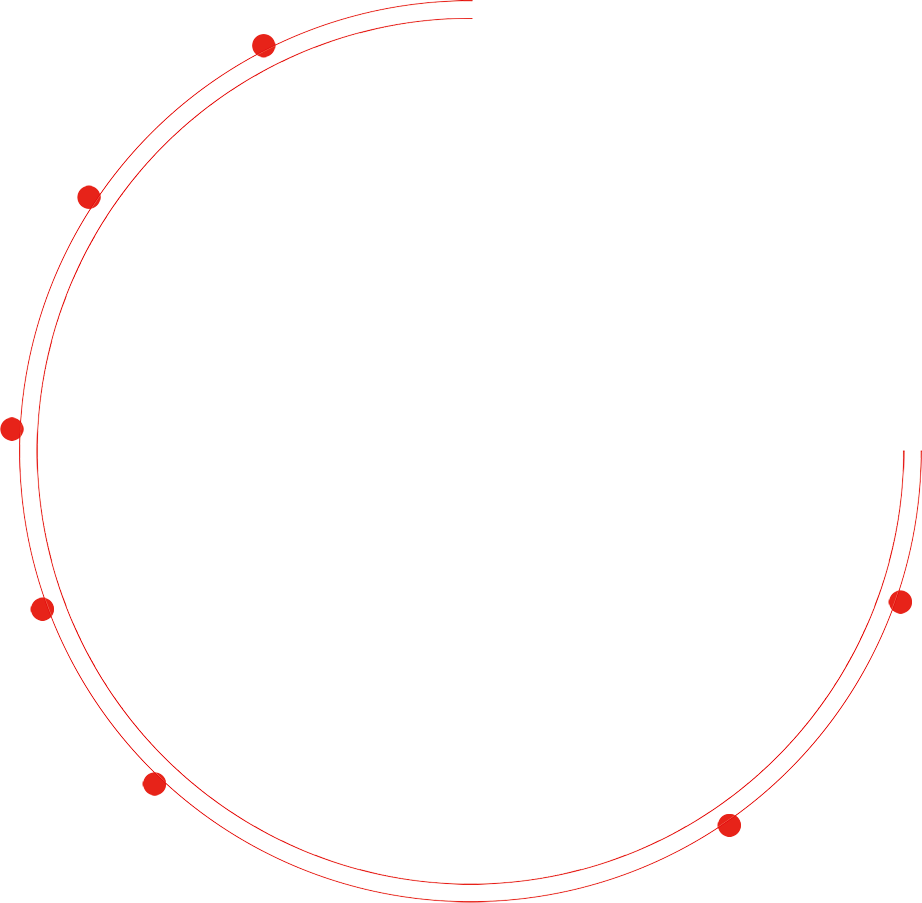 01
年中工作概述
此处输入文字内容此处输入文字内容此处输入文字内容此处
年中工作概述
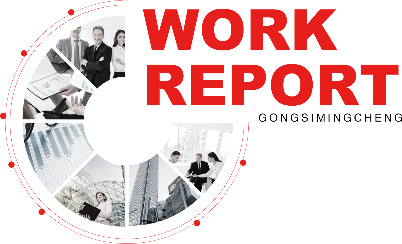 About the program
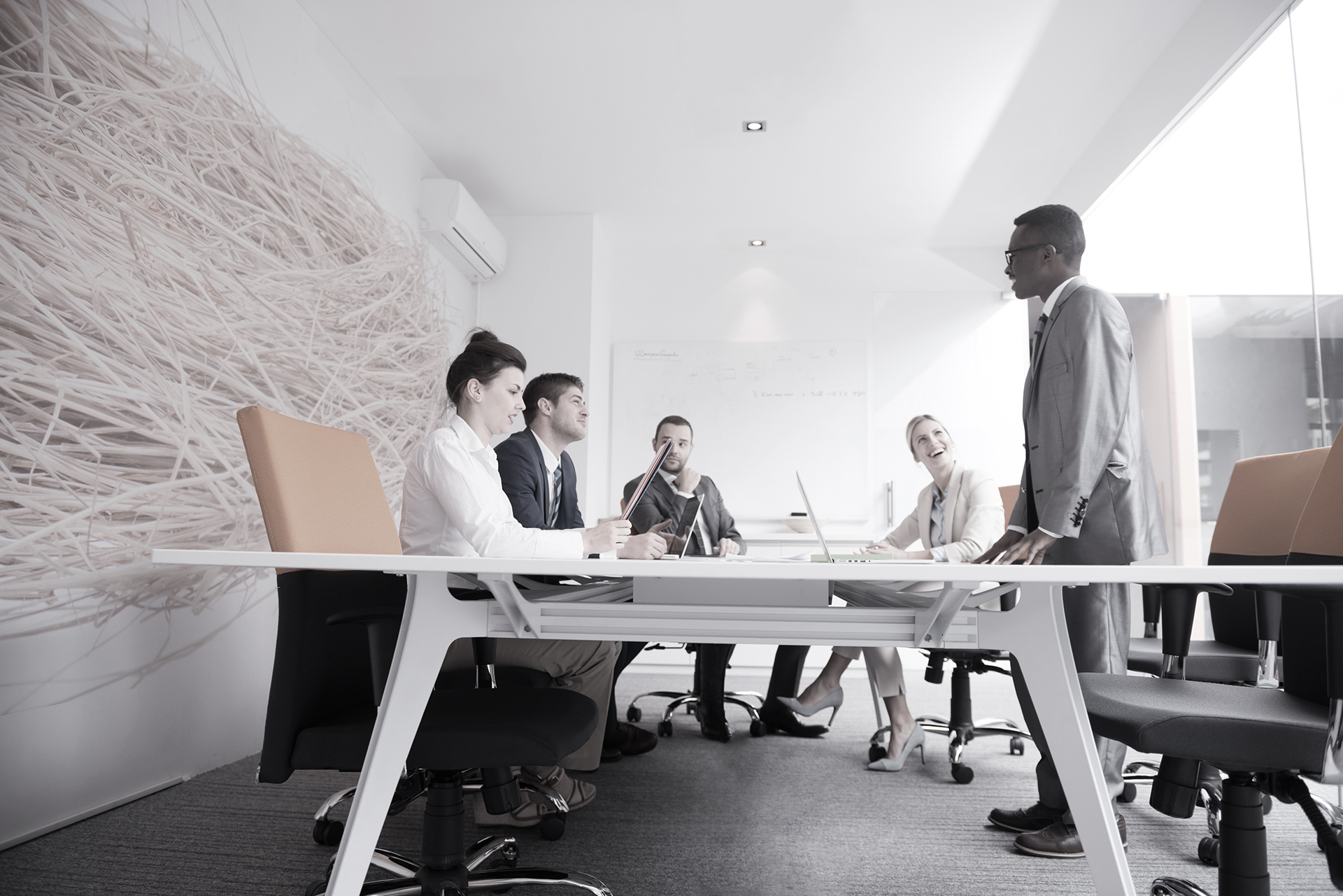 请输入标题
此处输入文字内容此处输入文字内容此处输入文字内容此处输入文字内容此处输入文字内容此处输入文字内容此处输入文字内容此处输入文字内容

此处输入文字内容此处输入文字内容此处输入文字内容此处输入文字内容

此处输入文字内容此处输入文字内容此处输入文字内容此处输入文字内容此处输入文字内容.
年中工作概述
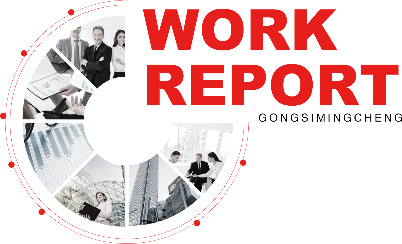 About the program
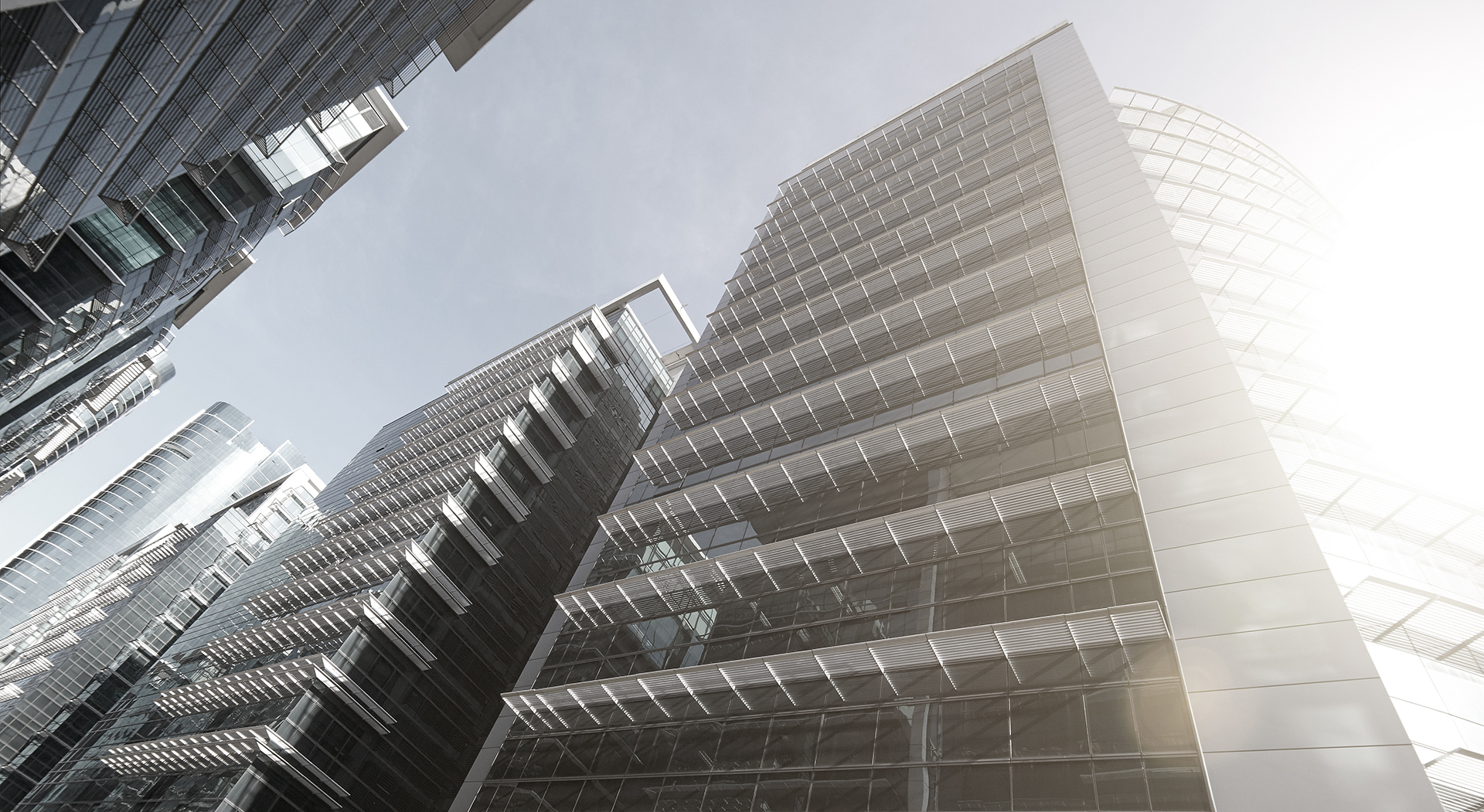 请输入标题
请输入标题
此处输入文字内容此处输入文字内容此处输入文字内容
此处输入文字内容此处输入文字内容此处输入文字内容
请输入标题
请输入标题
此处输入文字内容此处输入文字内容此处输入文字内容
此处输入文字内容此处输入文字内容此处输入文字内容
年中工作概述
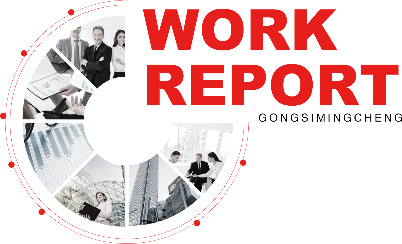 About the program
请输入标题
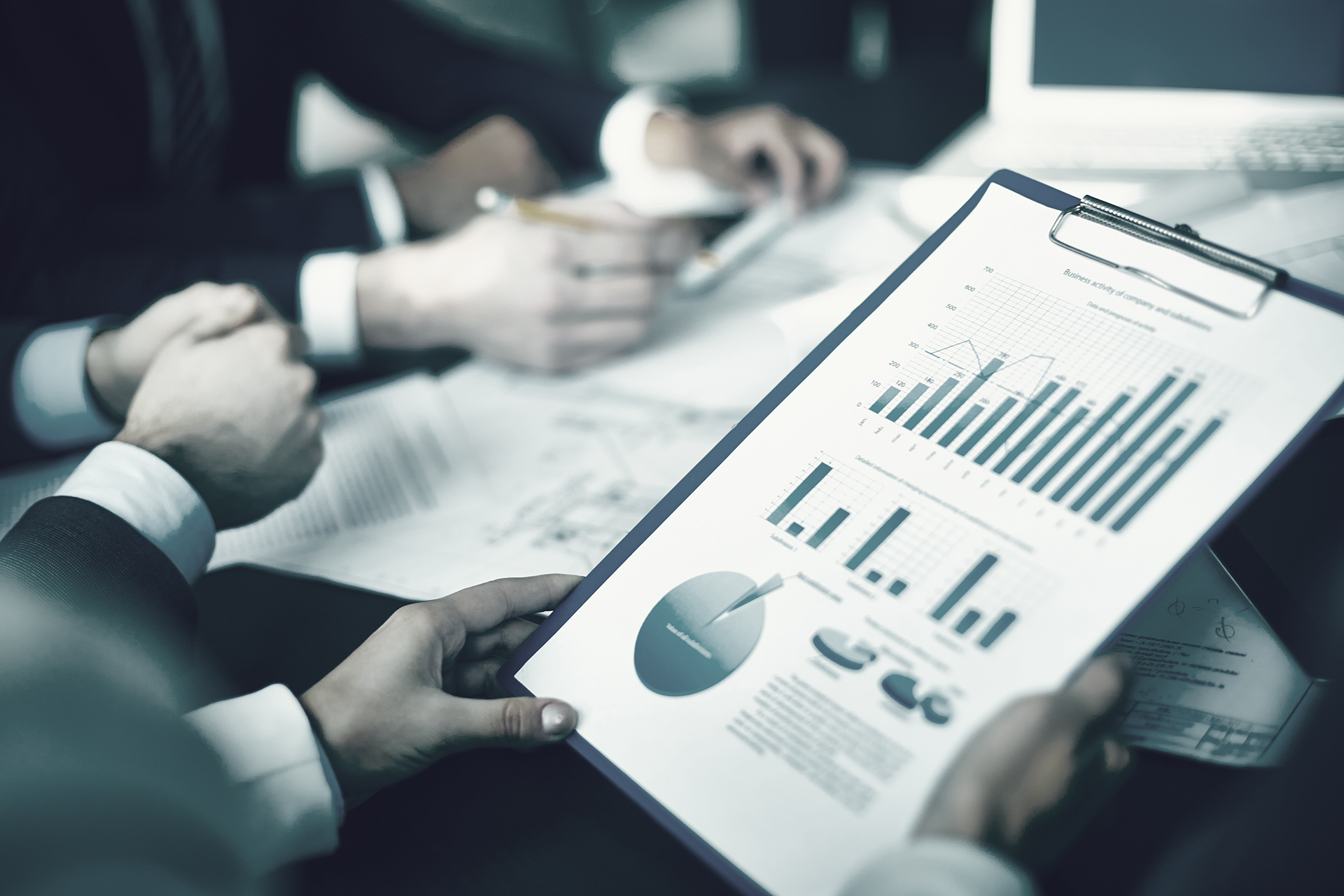 此处输入文字内容此处输入文字内容此处输入文字内容
请输入标题
此处输入文字内容此处输入文字内容此处输入文字内容
请输入标题
此处输入文字内容此处输入文字内容此处输入文字内容
年中工作概述
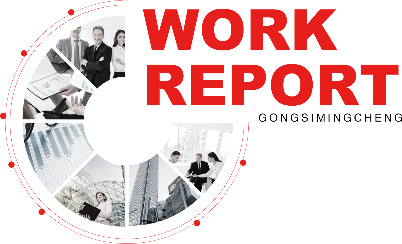 About the program
输入文字
输入文字
输入文字
输入文字
此处输入文字内容此处输入文字内容此处输入文字内容
此处输入文字内容此处输入文字内容此处输入文字内容
此处输入文字内容此处输入文字内容此处输入文字内容
此处输入文字内容此处输入文字内容此处输入文字内容
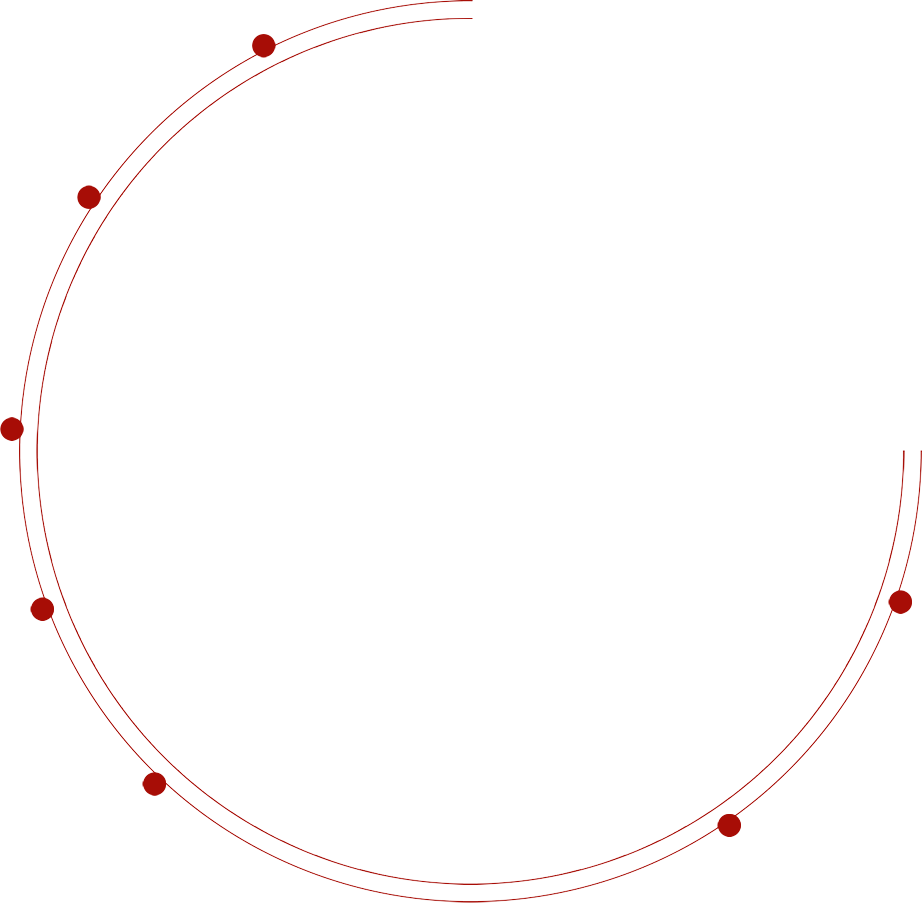 02
工作完成情况
此处输入文字内容此处输入文字内容此处输入文字内容此处
工作完成情况
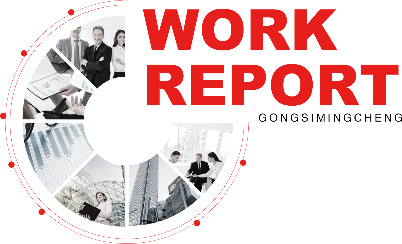 About the program
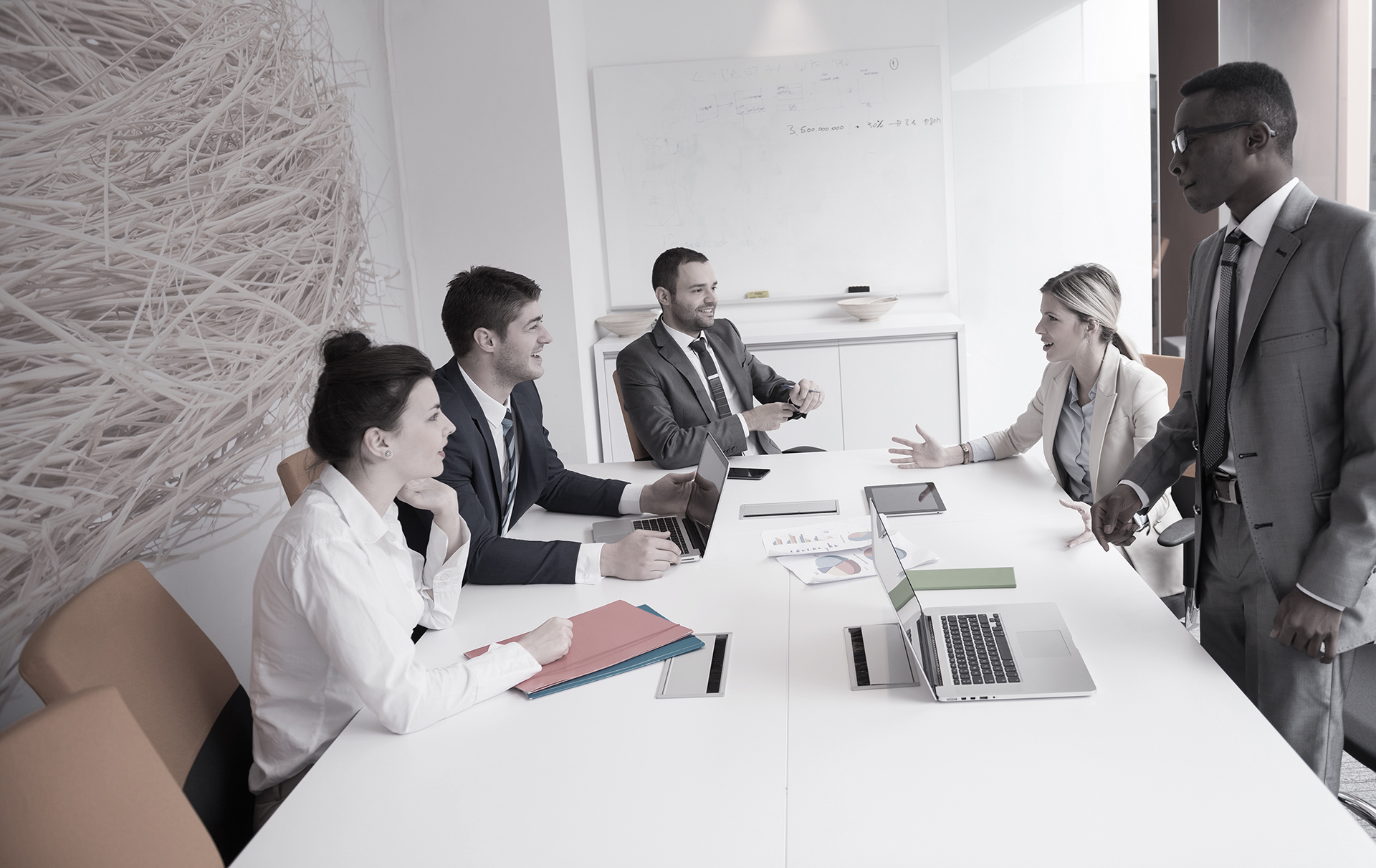 90%
15%
55%
请输入标题
请输入标题
请输入标题
此处输入文字内容此处输入文字内容此处输入文字内容此处输入文字内容
此处输入文字内容此处输入文字内容此处输入文字内容此处输入文字内容
此处输入文字内容此处输入文字内容此处输入文字内容此处输入文字内容
工作完成情况
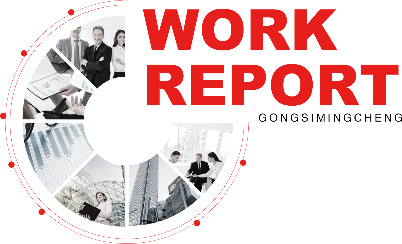 About the program
此处输入文字内容此处输入文字内容此处输入文字内容此处输入文字内容此处输入文字内容
此处输入文字内容此处输入文字内容此处输入文字内容此处输入文字内容此处输入文字内容.
02
01
此处输入文字内容此处输入文字内容此处输入文字内容此处输入文字内容此处输入文字内容.
此处输入文字内容此处输入文字内容此处输入文字内容此处输入文字内容此处输入文字内容
04
03
工作完成情况
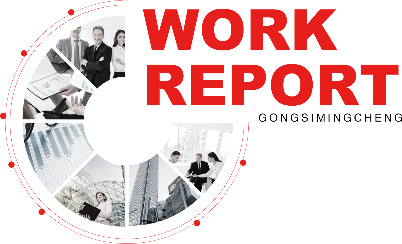 About the program
请输入标题
1
此处输入文字内容此处输入文字内容此处输入文字内容此处输入文字内容此处输入文字内容此处输入文字内容此处输入文字内容
请输入标题
2
此处输入文字内容此处输入文字内容此处输入文字内容此处输入文字内容此处输入文字内容此处输入文字内容此处输入文字内容
工作完成情况
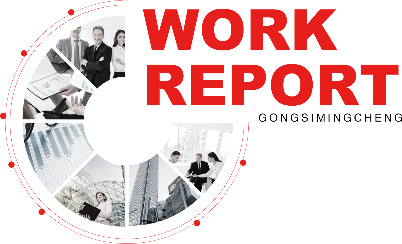 About the program
请输入标题
请输入标题
请输入标题
请输入标题
此处输入文字内容此处输入文字内容此处输入文字内容此处输入文字内容
此处输入文字内容此处输入文字内容此处输入文字内容此处输入文字内容
此处输入文字内容此处输入文字内容此处输入文字内容此处输入文字内容
此处输入文字内容此处输入文字内容此处输入文字内容此处输入文字内容
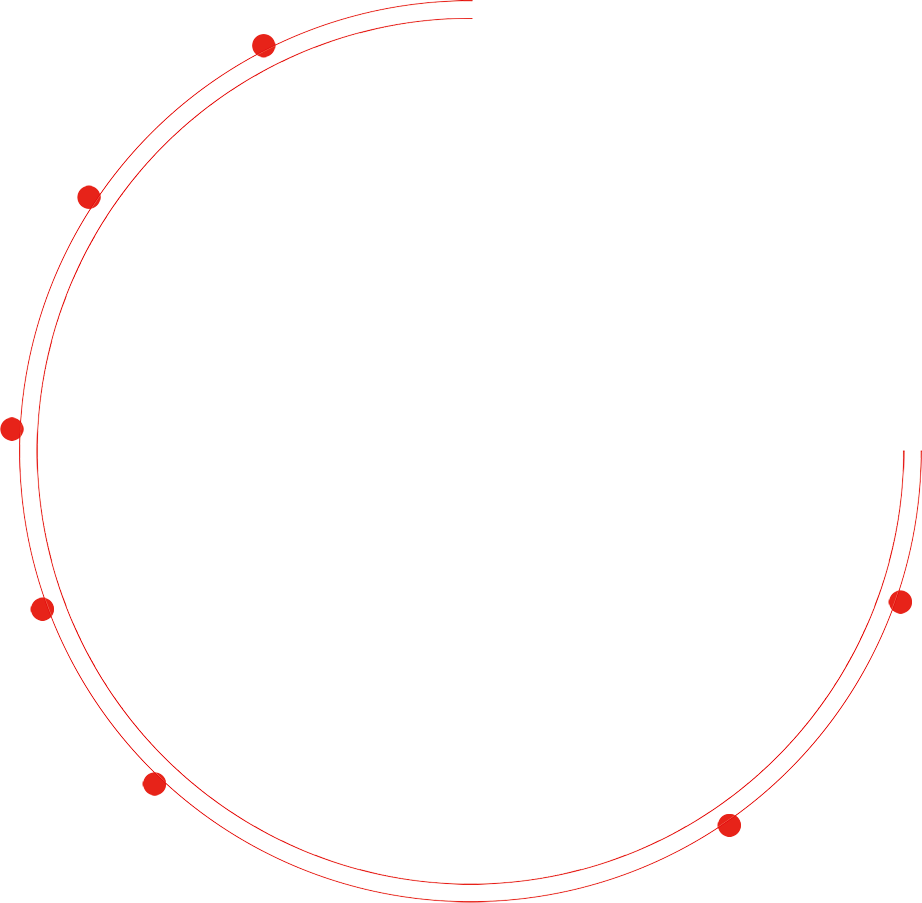 03
项目成果展示
此处输入文字内容此处输入文字内容此处输入文字内容此处
项目成果展示
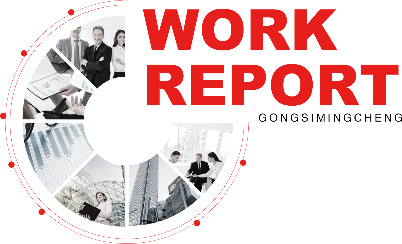 About the program
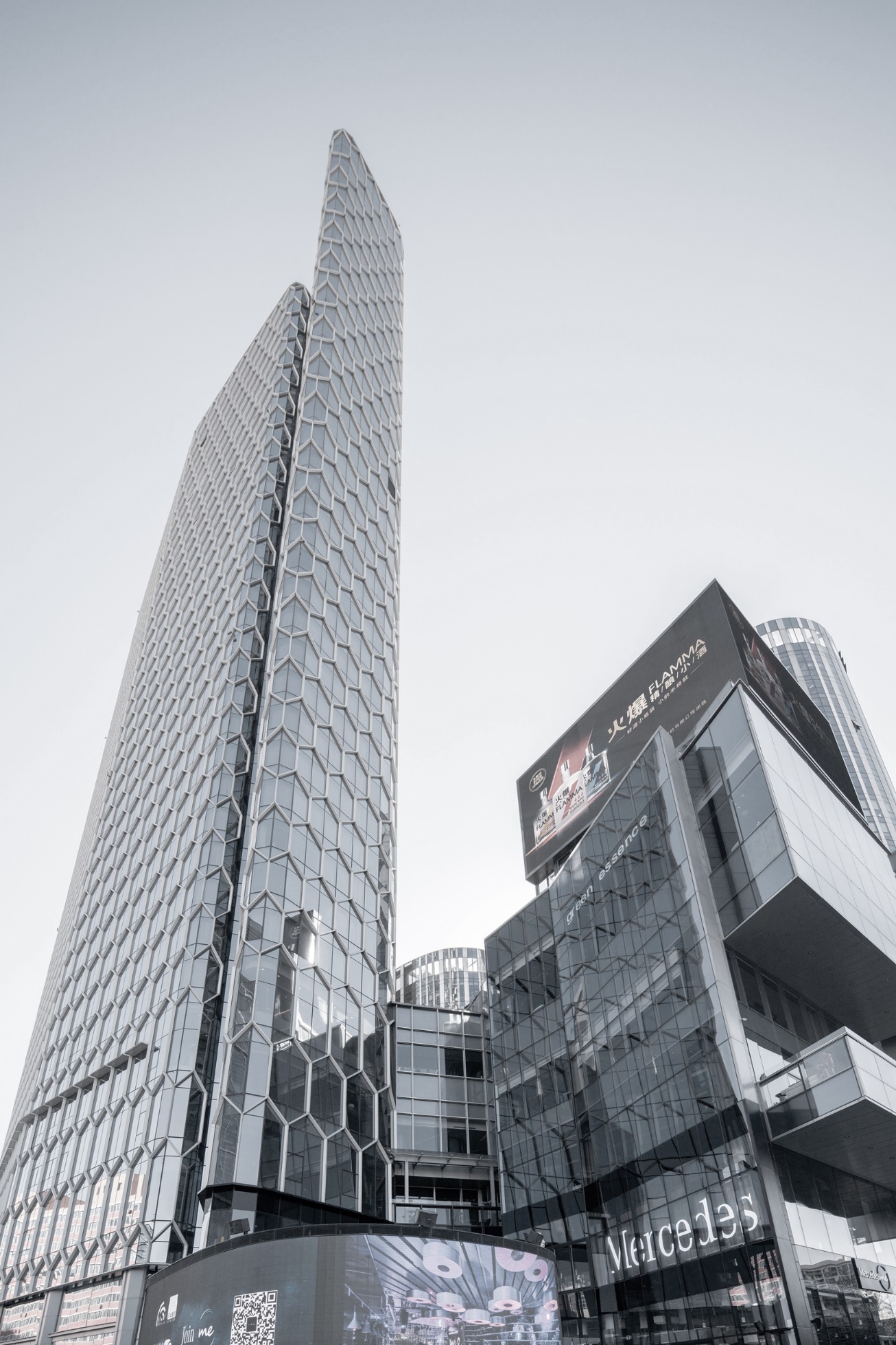 请输入标题
此处输入文字内容此处输入文字内容此处输入文字内容此处输入文字内容
请输入标题
此处输入文字内容此处输入文字内容此处输入文字内容此处输入文字内容
请输入标题
此处输入文字内容此处输入文字内容此处输入文字内容此处输入文字内容
项目成果展示
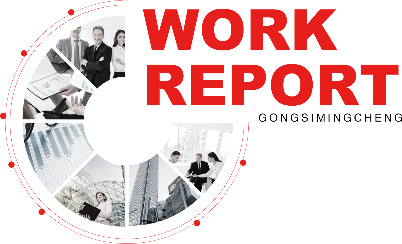 About the program
96%
56%
26%
添加标题
添加标题
添加标题
此处输入文字内容此处输入文字内容此处输入文字内容此处输入文字内容
此处输入文字内容此处输入文字内容此处输入文字内容此处输入文字内容
此处输入文字内容此处输入文字内容此处输入文字内容此处输入文字内容
项目成果展示
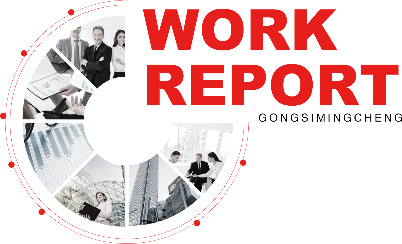 About the program
请输入标题
此处输入文字内容此处输入文字内容此处输入文字内容此处输入文字内容此处输入文字内容
请输入标题
此处输入文字内容此处输入文字内容此处输入文字内容此处输入文字内容
请输入标题
请输入标题
此处输入文字内容此处输入文字内容此处输入文字内容此处输入文字内容此处输入文字内容
此处输入文字内容此处输入文字内容此处输入文字内容此处输入文字内容
项目成果展示
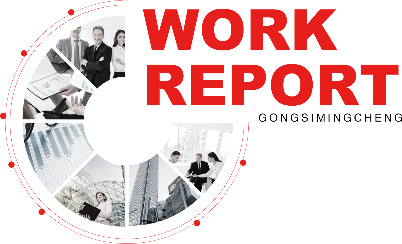 About the program
此处输入文字内容此处输入文字内容此处输入文字内容
36
添加标题
48
此处输入文字内容此处输入文字内容此处输入文字内容
添加标题
169
56
此处输入文字内容此处输入文字内容此处输入文字内容
添加标题
29
此处输入文字内容此处输入文字内容此处输入文字内容
添加标题
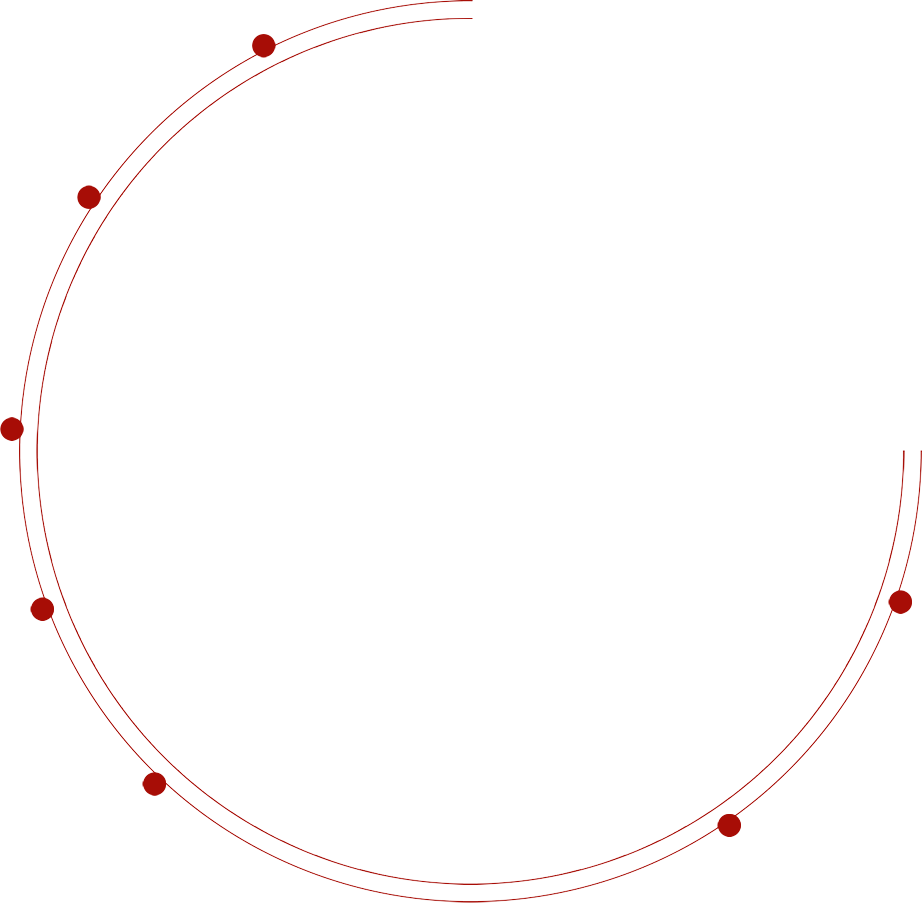 04
工作中存在的不足
此处输入文字内容此处输入文字内容此处输入文字内容此处
工作中存在的不足
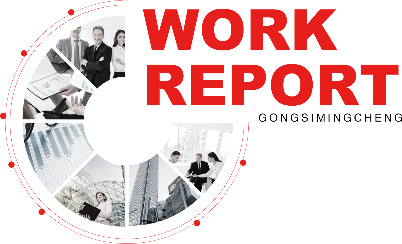 About the program
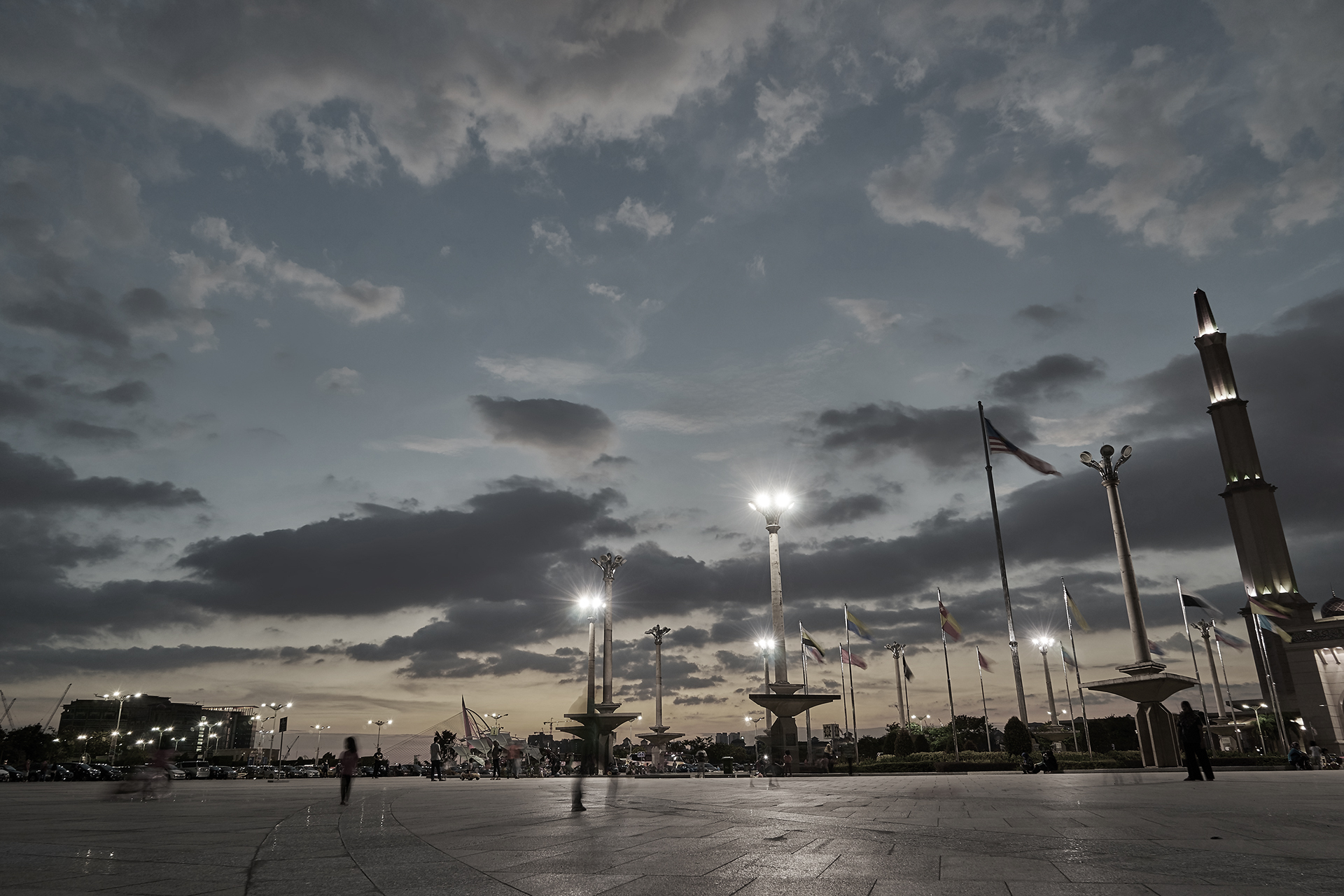 4
1
3
2
请输入标题
请输入标题
请输入标题
请输入标题
此处输入文字内容此处输入文字内容此处输入文字内容此处输入文字内容
此处输入文字内容此处输入文字内容此处输入文字内容此处输入文字内容
此处输入文字内容此处输入文字内容此处输入文字内容此处输入文字内容
此处输入文字内容此处输入文字内容此处输入文字内容此处输入文字内容
工作中存在的不足
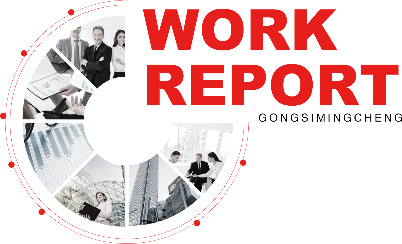 About the program
此处输入文字内容
此处输入文字内容
此处输入文字内容此处输入文字内容此处输入文字内容此处输入文字内容
此处输入文字内容此处输入文字内容此处输入文字内容此处输入文字内容此处输入文字内容
此处输入文字内容
此处输入文字内容
此处输入文字内容此处输入文字内容此处输入文字内容此处输入文字内容
此处输入文字内容此处输入文字内容此处输入文字内容此处输入文字内容
此处输入文字内容
此处输入文字内容
此处输入文字内容此处输入文字内容此处输入文字内容此处输入文字内容
此处输入文字内容此处输入文字内容此处输入文字内容此处输入文字内容
工作中存在的不足
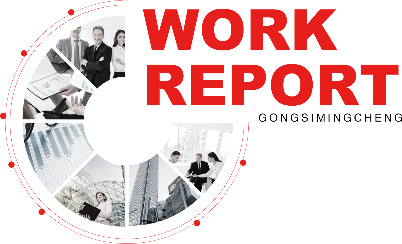 About the program
请输入标题
请输入标题
此处输入文字内容此处输入文字内容此处输入文字内容此处输入文字内容此处输入文字内容
此处输入文字内容此处输入文字内容此处输入文字内容此处输入文字内容此处输入文字内容
请输入标题
请输入标题
此处输入文字内容此处输入文字内容此处输入文字内容此处输入文字内容此处输入文字内容
此处输入文字内容此处输入文字内容此处输入文字内容此处输入文字内容此处输入文字内容
工作中存在的不足
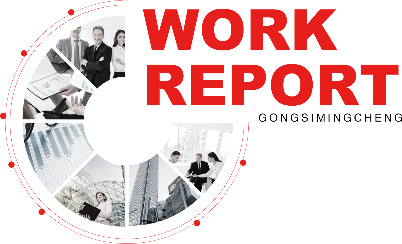 About the program
此处输入文字
此处输入文字内容此处输入文字内容此处输入文字内容此处输入文字内容此处输入文字内容此处输入文字内容
此处输入文字
此处输入文字
此处输入文字内容此处输入文字内容此处输入文字内容此处输入文字内容此处输入文字内容此处输入文字内容此处输入文字内容
此处输入文字
此处输入文字内容此处输入文字内容此处输入文字内容此处输入文字内容此处输入文字内容此处输入文字内容
此处输入文字内容此处输入文字内容此处输入文字内容此处输入文字内容此处输入文字内容此处输入文字内容
工作中存在的不足
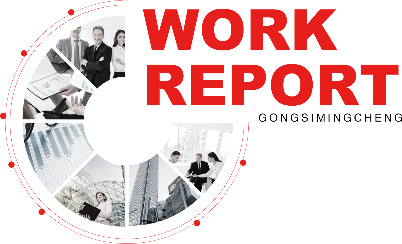 About the program
此处输入文字内容此处输入文字内容此处输入文字内容
此处输入文字内容此处输入文字内容此处输入文字内容
此处输入文字内容此处输入文字内容此处输入文字内容
工作中存在的不足
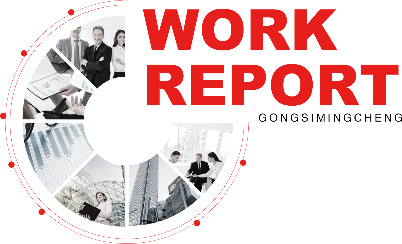 About the program
此处输入文字内容
此处输入文字内容此处输入文字内容此处输入文字内容此处输入文字内容此处输入文字内容此处输入文字内容此处输入文字内容此处输入文字内容
此处输入文字内容此处输入文字内容此处输入文字内容此处输入文字内容
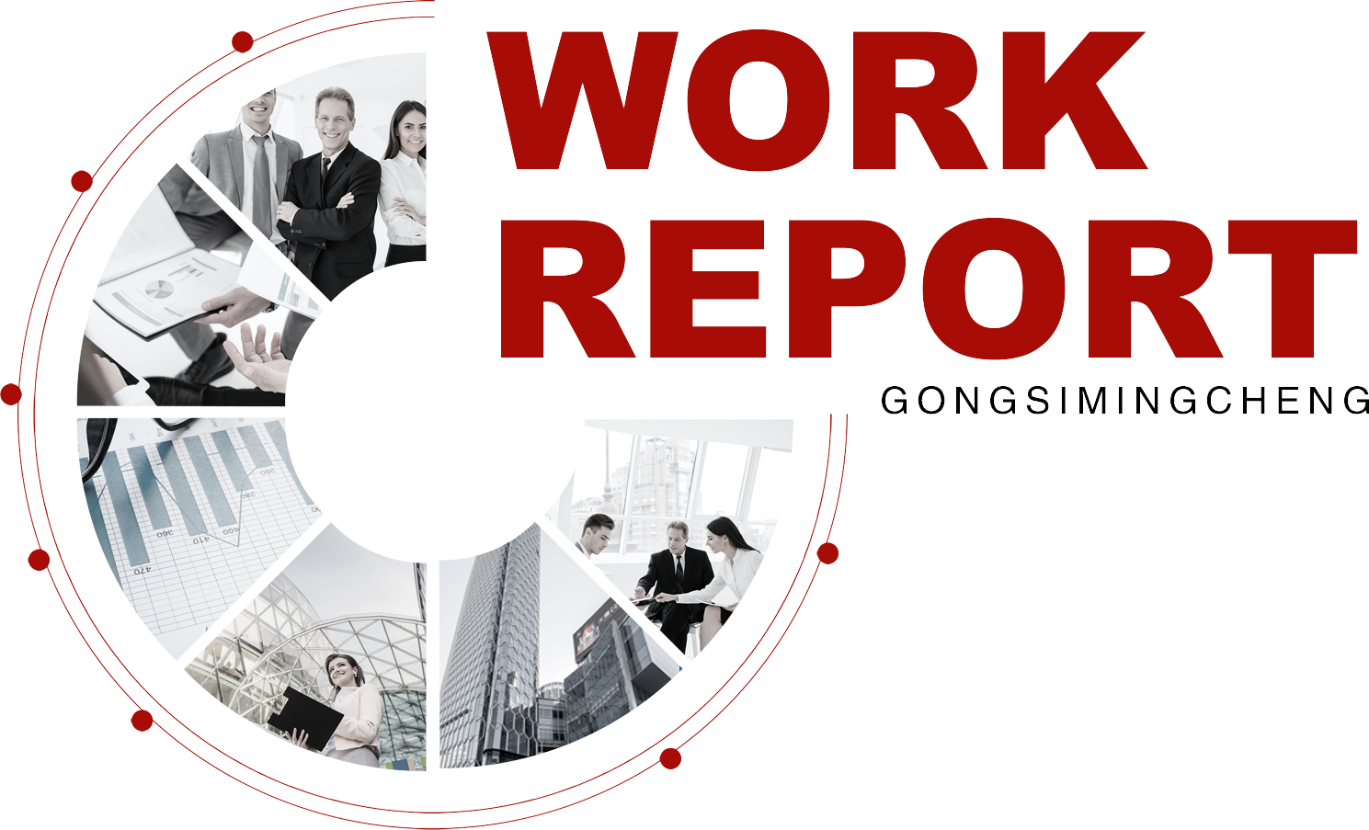 谢谢观看THANKS